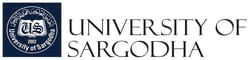 Writing list of references
Dr. M. Asam Riaz
Assistant Professor
Entomology, College of Agriculture, University of Sargodha, Sargodha, Pakistan
Dr M Asam Riaz, Assistant Professor, Entomology, College of Agri, UOS
1
Introduction
Bibliography, sources, further readings, additional readings, references, reference lists, additional references, footnotes and the like are some terms employed
Reference list located at the end of article and include all bibliographic details that readers need to look for sources
Dr M Asam Riaz, Assistant Professor, Entomology, College of Agri, UOS
2
Bibliography/References/Cited references/literature cited
It is a list of pertinent  works from which author has drawn ideas and inspiration
Includes entries for all sources that have been consulted
Valuable in books
Dr M Asam Riaz, Assistant Professor, Entomology, College of Agri, UOS
3
Further or Additional readings
Term quite often linked with citing references
This pertains  to literature relevant to the work done
Or helpful in providing  more information on the topic
Listed references  are not quoted in the text
Sources or additional sources are not appropriate for journal or thesis
Useful for books, case studies or such other works
Dr M Asam Riaz, Assistant Professor, Entomology, College of Agri, UOS
4
Foot notes
footnotes are placed at the foot of a page to correspond to letters of number in text
Letters or numbers are set as superscript or within parenthesis
In scientific literature, Usually employed to supply more description to a statement not for quoting the source
Dr M Asam Riaz, Assistant Professor, Entomology, College of Agri, UOS
5
Objectives of providing list of references
Give credit to authors
Provide information to the readers
Dr M Asam Riaz, Assistant Professor, Entomology, College of Agri, UOS
6
General rules
Information must be complete
Economical of space, time, labour and cost in typesetting
Full stop after abbreviation for species “sp.” or “spp.”
Capital letters in book titles, thesis etc are discouraged. Only first word and proper nouns are capitalized
Dr M Asam Riaz, Assistant Professor, Entomology, College of Agri, UOS
7
Use of punctuations
Full stop is used at the end of 
Author name
Year of publication
Title
End of reference
Comma
 to separate the initials of preceding author from the surname of following author
Dr M Asam Riaz, Assistant Professor, Entomology, College of Agri, UOS
8
Semi-colon 
separate year from volume number
Colon
 separate volume or issue number from the first page in the N-Y system
Round brackets 
to insert the issue number of journal volume
Hyphen 
separate the number of pages
Dr M Asam Riaz, Assistant Professor, Entomology, College of Agri, UOS
9
Example of vancouver style
Example of vancouver style (C-S system)
Andreev D, Kreitman M, Phillips TW, Beeman RW. Multiple origins of cyclodiene insecticide resistance in Tribolium castaneum (Coleoptera: Tenebrionidae). Journal of molecular evolution. 1999;48(5):615-24.
Example of Hardvard style (N-Y system)
ANDREEV, D., KREITMAN, M., PHILLIPS, T. W. & BEEMAN, R. W. 1999. Multiple origins of cyclodiene insecticide resistance in Tribolium castaneum (Coleoptera: Tenebrionidae). Journal of molecular evolution, 48: 615-624.
Example of APA style 
Andreev, D., Kreitman, M., Phillips, T. W., & Beeman, R. W. (1999). Multiple origins of cyclodiene insecticide resistance in Tribolium castaneum (Coleoptera: Tenebrionidae). Journal of molecular evolution, 48(5), 615-624.
Dr M Asam Riaz, Assistant Professor, Entomology, College of Agri, UOS
10
Principles for listing
In C-S system, list is prepared according to the position of each reference in the text, each reference is numbered as it was in text
In N-Y system, list is prepared in alphabetical order by authors’ last name
If first author is same in more publication, the references are sorted out according to the alphabetical order of second author and so on.
Dr M Asam Riaz, Assistant Professor, Entomology, College of Agri, UOS
11
Format of the list of references
Field required are name of authors or editors
Year of publication 
Title of the work
When citing from a periodical 
its name
Volume 
Issue number 
Pages
Dr M Asam Riaz, Assistant Professor, Entomology, College of Agri, UOS
12
When from books
Publisher and its location
Total pages
When from proceedings
Date and location of conference or workshop
Name of country
Dr M Asam Riaz, Assistant Professor, Entomology, College of Agri, UOS
13
Reference format in C-S system
Periodicals
Author(s). Article title. Journal name Year; Volume (issue number):pages
e.g., 
Andreev D, Kreitman M, Phillips TW, Beeman RW. Multiple origins of cyclodiene insecticide resistance in Tribolium castaneum (Coleoptera: Tenebrionidae). Journal of molecular evolution. 1999;48(5):615-24.
Books and similar publication
Author(s) or editor(s). Publication title. Edition. Publisher; Year. Total pages
e.g.,
Awan JA. Food processing and preservation. 1st ed. Unitech Communications; 2002. 135p
Dr M Asam Riaz, Assistant Professor, Entomology, College of Agri, UOS
14
Reference format in N-Y system
Periodicals
Author(s). Year. Article title. Journal name, Volume (issue number):pages
Author(s). Year. Article title. Journal name, Volume, pages

e.g., 
Example of Hardvard style (N-Y system)
ANDREEV, D., KREITMAN, M., PHILLIPS, T. W. & BEEMAN, R. W. 1999. Multiple origins of cyclodiene insecticide resistance in Tribolium castaneum (Coleoptera: Tenebrionidae). Journal of molecular evolution, 48: 615-624.
Example of APA style 
Andreev, D., Kreitman, M., Phillips, T. W., & Beeman, R. W. (1999). Multiple origins of cyclodiene insecticide resistance in Tribolium castaneum (Coleoptera: Tenebrionidae). Journal of molecular evolution, 48(5): 615-624. 
Books and similar publication
Author(s) or editor(s). Year.  Publication title. Edition. Publisher. Total pages
e.g.,
Awan JA. 2002. Food processing and preservation. 1st ed. Unitech Communications; 135p
Dr M Asam Riaz, Assistant Professor, Entomology, College of Agri, UOS
15
Names hyphenated are not abbreviated  but used in full 
e.g., Aziz-ur-Rehman, Sajjad-ur-Rehman etc
Dr M Asam Riaz, Assistant Professor, Entomology, College of Agri, UOS
16
Organization as author
In N-Y system
WHO (World Health Organisation). 2009. Dengue guidelines for diagnosis, treatment, prevention and control.  France
FAO (………………………….
GOP (Government of Pakistan)……..
In C-S system, there is no need for abbreviating  the name of the organization
World Health Organisation. Dengue guidelines for diagnosis, treatment, prevention and control. 2009. France
Dr M Asam Riaz, Assistant Professor, Entomology, College of Agri, UOS
17
Quoting periodicals
Name of journals are written in standard abbreviated form
If journal name is single word , full name is used
Example of Hardvard style (N-Y system)
ANDREEV, D., KREITMAN, M., PHILLIPS, T. W. & BEEMAN, R. W. 1999. Multiple origins of cyclodiene insecticide resistance in Tribolium castaneum (Coleoptera: Tenebrionidae). J. Molecular Evol  48, 615-624.
Example of APA style 
Andreev, D., Kreitman, M., Phillips, T. W., & Beeman, R. W. (1999). Multiple origins of cyclodiene insecticide resistance in Tribolium castaneum (Coleoptera: Tenebrionidae). Journal of molecular evolution, 48(5), 615-624.
Dr M Asam Riaz, Assistant Professor, Entomology, College of Agri, UOS
18
Pakistan Journal of Agriculture Research 
abbreviated as Pak. J. Agri. Res.
International Journal of Agriculture and Biology 
abbreviated as Int. J. Agri. Biol.
Dr M Asam Riaz, Assistant Professor, Entomology, College of Agri, UOS
19
Quoting theses and dissertations
Name. year. title. Institution, department and pages (N-Y)
Nasir, A.T. 2002. Effect of different levels of spinosad on Tribolium castaneum. M.Sc. Thesis (unpublished). University of Sargodha, Department of Agri-entomology. Pp 109.
Dr M Asam Riaz, Assistant Professor, Entomology, College of Agri, UOS
20
Newspaper
Yaqoob M. 1986 Oct 16. Sewage effect on vegetables. The News.
Dr M Asam Riaz, Assistant Professor, Entomology, College of Agri, UOS
21
Electronic sources
Online journal
Laurence NC. 2002. Effect of seed treatments on pest infestation. BMC genomics (online). Available from: www.bmcgenomics.com/link/doi/10.1006/jcrs.1999 accessed 2002 Oct 25.
Dr M Asam Riaz, Assistant Professor, Entomology, College of Agri, UOS
22